하나님을 의지하지 않는 것은 죄 
(역대하 16장)

Not Relying on God is a Sin
מְקוֹר מַיִם חַיִּים 
ἡ πηγή ὕδατος ζωῆς 
The Spring of Living Water 
생명수 샘  生命水的泉源
La Fuente de Agua Viva 
La Source d'Eau Vive
Die Quelle Lebendigen Wassers 
Fonte de Água Viva
‎ يَنْبُوعَ الْمِيَاهِ الْحَيَّةِ،
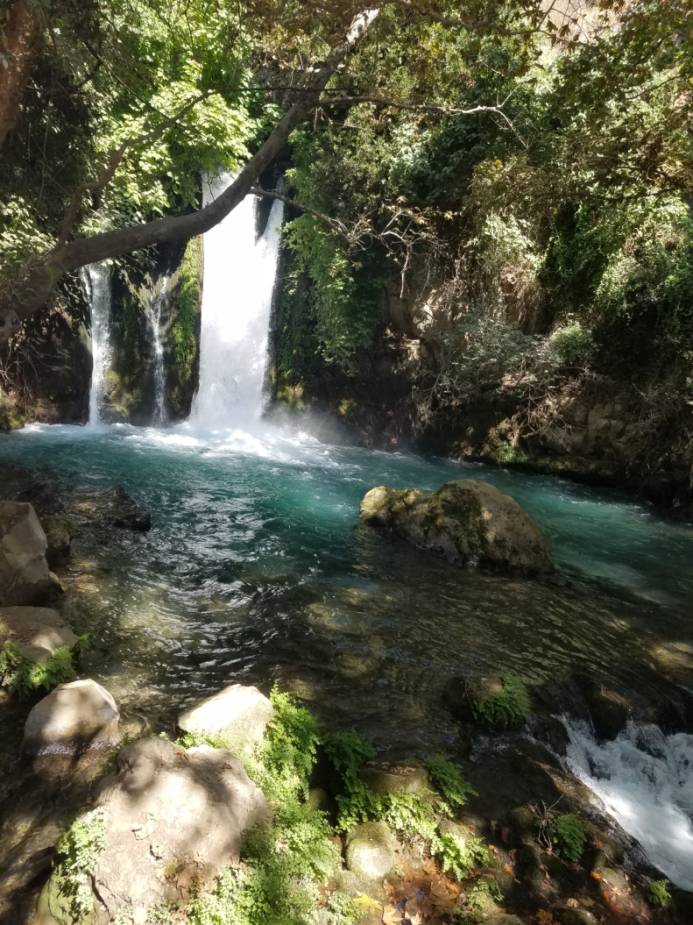 ~yYI©x; ~yIm:å ŸrAqåm. Wbøz>[' yti’ao yMi_[; hf'ä[' tA[ßr" ~yIT:ïv.-yKi(    `~yIM")h; WlkiÞy"-al{ rv<ïa] ~yrIêB'v.nI ‘troaBo tArêaBo ‘~h,l' bcoÜx.l;
Jeremiah 2:13 My people have committed two sins: They have forsaken me, the spring of living water, and have dug their own cisterns, broken cisterns that cannot hold water.
히브리어 찬양
이사야서 26:4
너희는  여호와를  영원히  신뢰하라 
주  여호와는  영원한  반석이심이로다
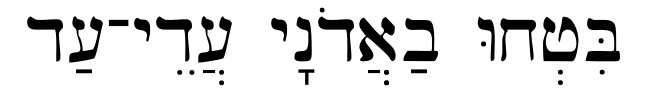 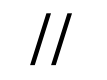 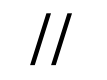 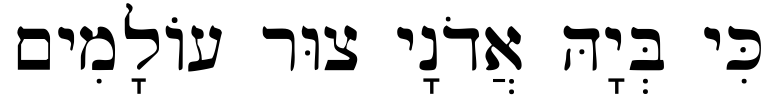 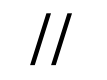 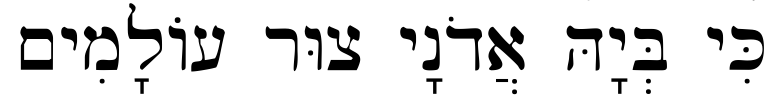 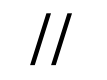 *주 여호와  =   יְהוָה יָהּ    (Yah YHWH)
유다왕 아사 (אָסָא)

	-열왕기상 15장; 역대하 14-16장
	-솔로몬의 증손자, 다윗의 5대손 
	-주전 900년 전후 대략 40년 통치 (927-885 BC)

역대상: (1-9장) 아담부터 바벨론 포로 귀환기에 이르기까지 족보
	  (10-29) 다윗 - 다윗 왕조의 시조
역대하: 유다 다윗 왕조의 각 왕에 대한 성적표


(역대하 14-15장) 하나님을 의지하여 형통하는 아사 왕 

(역대하 16장) 하나님을 의지하지 않아 불행을 겪는 아사 왕
하나님을 의지하여 형통하는 아사 왕

(개역개정) 역대하14:2-7. 2 아사가 그의 하나님 여호와 보시기에 
선과 정의를 행하여 3 이방 제단과 산당을 없애고 주상을 
깨뜨리며 아세라 상을 찍고 4 유다 사람에게 명하여 그 조상
들의 하나님 여호와를 찾게 하며 그의 율법과 명령을 행하게 하고 5 또 유다 모든 성읍에서 산당과 태양상을 없애매 나라가 그 앞에서 평안함을 누리라. 6 여호와께서 아사에게 평안을 주셨으므로 그 땅이 평안하여 여러 해 싸움이 없는지라 그가 견고한 성읍들을 유다에 건축하니라. 7 아사가 일찍이 유다 사람에게 이르되 우리가 우리 하나님 여호와를 찾았으므로 이 땅이 아직 우리 앞에 있나니 우리가 이 성읍들을 건축하고 그 주위에 성곽과 망대와 문과 빗장을 만들자 우리가 주를 찾았으므로 주께서 우리 사방에 평안을 주셨느니라 하고 이에 그들이 성읍을 형통하게 건축하였더라. 

	*“하나님이 돕지 아니하시면, 사람이 아무리 스스로 돕는다해도 소용이 없다.” vs.  “God helps those who help themselves.”  (하나님/하늘은 스스로 돕는 자를 돕는다.)
하나님을 의지하여 형통하는 아사 왕

(개역개정) 역대하14:9-13.  9 구스 사람 세라가 그들을 치려 
하여 군사 백만 명과 병거 삼백 대를 거느리고 마레사에 
이르매, 10 아사가 마주 나가서 마레사의 스바다 골짜기에 
전열을 갖추고, 11 아사가 그의 하나님 여호와께 부르짖어 이르되 여호와여 힘이 강한 자와 약한 자 사이에는 주 밖에 도와 줄 이가 없사오니 우리 하나님 여호와여 우리를 도우소서 우리가 주를 의지하오며 주의 이름을 의탁하옵고 이 많은 무리를 치러 왔나이다 여호와여 주는 우리 하나님이시오니 원하건대 사람이 주를 이기지 못하게 하옵소서 하였더니 12 여호와께서 구스 사람들을 아사와 유다 사람들 앞에서 치시니 구스 사람들이 도망하는지라. 13 아사와 그와 함께 한 백성이 구스 사람들을 추격하여 그랄까지 이르매 이에 구스 사람들이 엎드러지고 살아 남은 자가 없었으니 이는 여호와 앞에서와 그의 군대 앞에서 패망하였음이라 노략한 물건이 매우 많았더라.

	*누구의 전쟁인가? 나의 전쟁을 하나님의 전쟁으로.
하나님을 의지하여 형통하는 아사 왕

(개역개정) 역대하15:1-19. 1 하나님의 영이 오뎃의 아들 
아사랴에게 임하시매 2 그가 나가서 아사를 맞아 이르되 
아사와 및 유다와 베냐민의 무리들아 내 말을 들으라 너희가 
여호와와 함께 하면 여호와께서 너희와 함께 하실지라 너희가 만일 그를 찾으면 그가 너희와 만나게 되시려니와 너희가 만일 그를 버리면 그도 너희를 버리시리라. …… 8 아사가 이 말 곧 선지자 오뎃의 예언을 듣고 마음을 강하게 하여 가증한 물건들을 유다와 베냐민 온 땅에서 없애고 …... 12 또 마음을 다하고 목숨을 다하여 조상들의 하나님 여호와를 찾기로 언약하고 13 이스라엘 하나님 여호와를 찾지 아니하는 자는 대소 남녀를 막론하고 죽이는 것이 마땅하다 하고 14 무리가 큰 소리로 외치며 피리와 나팔을 불어 여호와께 맹세하매 15 온 유다가 이 맹세를 기뻐한지라 무리가 마음을 다하여 맹세하고 뜻을 다하여 여호와를 찾았으므로 여호와께서도 그들을 만나 주시고 그들의 사방에 평안을 주셨더라. …… 19 이 때부터 아사 왕 제삼십오년 까지 다시는 전쟁이 없으니라.
하나님을 의지하지 않아 불행을 겪는 아사 왕

(개역개정) 역대하16:1-9. 1 아사 왕 재삼십육년에 이스라엘 왕 바아사가 유다를 치러 올라와서 라마를 건축하여 사람을 유다 왕 아사에게 왕래하지 못하게 하려한지라. 2 아사가 여호와의 전 곳간과 왕궁 곳간의 은금을 내어다가 다메섹에 사는 아람 왕 벤하닷에게 보내며 이르되 3 내 아버지와 당신의 아버지 사이에와 같이 나와 당신 사이에 약조하자 내가 당신에게 은금을 보내노니 와서 이스라엘 왕 바아사와 세운 약조를 깨뜨려 그가 나를 떠나게 하라 하매 ……. 6 아사 왕이 온 유다 무리를 거느리고 바아사가 라마를 건축하던 돌과 재목을 운반하여다가 게바와 미스바를 건축하였더라. 7 그 때에 선견자 하나니가 유다 왕 아사에게 나와서 그에게 이르되 왕이 아람 왕을 의지하고 왕의 하나님 여호와를 의지하지 아니하였으므로 아람 왕의 군대가 왕의 손에서 벗어났나이다. …….. 9 여호와의 눈은 온 땅을 두루 감찰하사 전심으로 자기에게 향하는 자들을 위하여 능력을 베푸시나니 이 일은 왕이 망령되이 행하였은즉 이 후부터는 왕에게 전쟁이 있으리이다 하매. 
역대하16:12. 12 아사가 왕이 된 지 삼십 구 년에 그의 발이 병들어 매우 위독했으나 병이 있을 때에 그가 여호와께 구하지 아니하고 의원들에게 구하였더라.
하나님을 온전히 의지하려면 아이가 되어야


(개역개정) 마가복음 10:13-16 (= 누가 18:15-17). 13 사람들이 
예수께서 만져 주심을 바라고 어린 아이들을 데리고 오매 
제자들이 꾸짖거늘14 예수께서 보시고 노하시어 이르시되 
어린 아이들이 내게 오는 것을 용납하고 금하지 말라 하나님의 나라가 이런 자의 것이니라. 15 내가 진실로 너희에게 이르노니 누구든지 하나님의 나라를 어린 아이와 같이 받들지 않는 자는 결단코 그 곳에 들어가지 못하리라 하시고 16 그 어린 아이들을 안고 그들 위에 안수하시고 축복하시니라.
 
이사야 26:4  너희는 여호와를 영원히 신뢰하라 
                        주 여호와는 영원한 반석이심이로다.
시편37:5 네 길을 여호와께 맡기라 그를 의지하면 그가 이루시고.
‎יְבָרֶכְךָ֥ יְהוָ֖ה וְיִשְׁמְרֶֽךָ׃ Numbers 6:24-26 
‎ יָאֵ֙ר יְהוָ֧ה׀ פָּנָ֛יו אֵלֶ֖יךָ וִֽיחֻנֶּֽךָּ׃              
‎יִשָּׂ֙א יְהוָ֤ה׀ פָּנָיו֙ אֵלֶ֔יךָ וְיָשֵׂ֥ם לְךָ֖ שָׁלֽוֹם׃ 

민수기 6:24-26. 여호와는 네게 복을 주시고 너를 지키시기를 원하며, 여호와는 그의 얼굴을 네게 비추사 은혜 베푸시기를 원하며, 여호와는 그 얼굴을 네게로 향하여 드사 평강 주시기를 원하노라 할지니라 하라.